مظاهر عناية الإسلام بالبيئة
المحافظة على الماء 
المحافظة على الهواء المحافظة على الثروة الحيوانية والنباتية 
المحافظة على المرافق العامة 
المحافظة على النظافة الشخصية
المفهوم الإسلامي للبيئة
: فإنّه مفهوم شامل، فهي تعني الأرض والسماء والجبال وما فيها من مخلوقات، بما فيها الإنسان وما يحيط به 
- لقد نظر الدين الإسلامي إلى البيئة من خلال استخلاف الإنسان في عمارة البيئة والكون؛ لأنه اعتراف بحق الإنسان في البيئة ومواردها.
الالتزام بنظافة البيئة من الأمور الأساسية التي حرص عليها الرسول صلى الله عليه وسلم وأوصى بها، إذ نص أكثر من حديث على أن النظافة من الإيمان.
وقال تعالى: ﴿وَلا تُفْسِدُوا فِي الْأَرْضِ بَعْدَ إِصْلاحِهَا وَادْعُوهُ خَوْفاً وَطَمَعاً إِنَّ رَحْمَتَ اللَّهِ قَرِيبٌ مِنَ الْمُحْسِنِينَ﴾
عن أنس بن مالك t قال: قال رسول الله صلعم: «ما من مسلم يغرس غرساً أو يزرع زرعاً فيأكل منه طير، أو إنسان، أو بهيمة إلا كان له به صدقة
البيئة في الإسلام
المحافظة على البيئة
المحافظة على الماء
عدم الاسراف به
عدم تلويث المياه
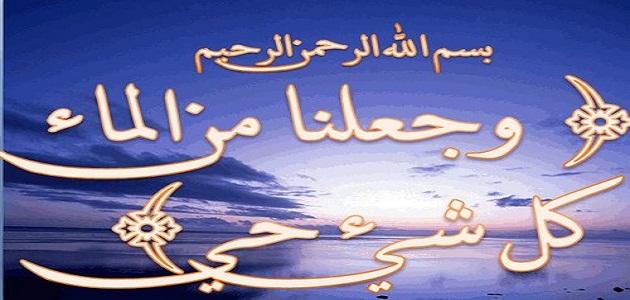 المحافظة على الهواء
الهواء عامل رئيس من عوامل استمرار الحياة، ونحن بحاجة إليه طول الوقت، فإذا كان الهواء نقيا نظيفا ورطبا شعرنا بالانتعاش والنشاط، أما إذا كان الهواء مليئا بالدخان والغبار وروائح القمامة شعرنا بالانزعاج وتعرّضنا لأمراض الحساسية وضيق التنفس وغيرها....
ويتلوث الهواء يا أصدقائي عند  انتشار كميات ضارة من المواد الصناعية والطبيعية في الغلاف الجوي كنتيجة مباشرة أو غير مباشرة لأنشطة الناس،
مصادر تلوث الهواء
أما مصادر التلوث الساكنة فتتضمن المصانع ومحارق النفايات ومحطات توليد الطاقة وغيرها
المصادر المتحركة تتضمن أساليب النقل المتعددة كالسيارات والباصات والقاطرات والطائرات
المحافظة على الثروة النباتية
أسباب فساد البيئة قطع الأشجار
من توجيهات النبي عليه الصلاة و السلام في موضوع البيئة 
ـ زراعة الأرض وعدم احتجازها 
لذلك من توجيهات النبي عليه الصلاة والسلام: 
(( مَنْ كَانَتْ لَهُ أَرْضٌ فَلْيَزْرَعْهَا، أَوْ لِيَمْنَحْهَا أَخَاهُ ))
ـ استصلاح الأراضي 
-غرس الأشجار 
(( مَا مِنْ مُسْلِمٍ يَغْرِسُ غَرْسًا، أَوْ يَزْرَعُ زَرْعًا فَيَأْكُلُ مِنْهُ طَيْرٌ أَوْ إِنْسَانٌ أَوْ بَهِيمَةٌ إِلَّا كَانَ لَهُ بِهِ صَدَقَةٌ ))
-النهي النبوي عن قطع الأشجار المثمرة :
الرفق بالحيوان
الإسلام دين رحمة، ليس مقصوراً على البشر ِ فحسب بل امتدت رحمته لتشمل مخلوقات ِ الله جمعاء من طيور وحشرات وحيوانات، ولقد أمرنا الله سبحانه وتعالى أن نكون رحماء بالحيوانات، وأوجب علينا حقوقا ً لها فهي قد تدخلنا نارَ جهنم إن نحن ُ عذبناها، أو تركناها دون طعام ٍ أو شراب أو عرضناها لمشاق ِ الأعمال وما لا طاقة لها بها، وسنسأل ونحاسب يوم القيامة عن هذه المخلوقات الضعيفة .
المحافظة على النظافة الشخصية
أوجب الإسلام الاهتمام بالنظافة لما لها من دور في الوقاية من الأمراض والمحافظة على رائحة الجسم ونشاطه، وتعدّ النظافة مجموعة من العادات المتبعة بهدف إزالة الأوساخ والروائح الكريهة من الجسم للمحافظة عليه وعلى سلامته، وحثّ الإسلام على نظافة الأفنية بنفس القوة التي حثّ على نظافة الجسم، فالمسلم يكون جسمه نظيفاً وبيته نظيفاً وفي أي مكان يتواجد فيه يتركه نظيفاً، فالنظافة دائماً تجر معها الصحة والنشاط والحيوية.
المحافظة على المرافق الشخصية
عنایة الإسلام بنظافة الطرقات والأفنیة والمرافق العامة:اعتنى الإسلام بنظافة الطرقات والأفنیة والمرافق العامة عنایة عظیمة، وأمر المسلمین بتجنب كل مظھر أو سلوك أو تصرف سيء یخل بذلك؛ حیث وعد كل من ساھم في نظافة المحیط بالرحمة والمغفرة والأجر العظیم، في حین وعد كل من خالف توجیھاته في ھذا المجال بالطرد من رحمته.